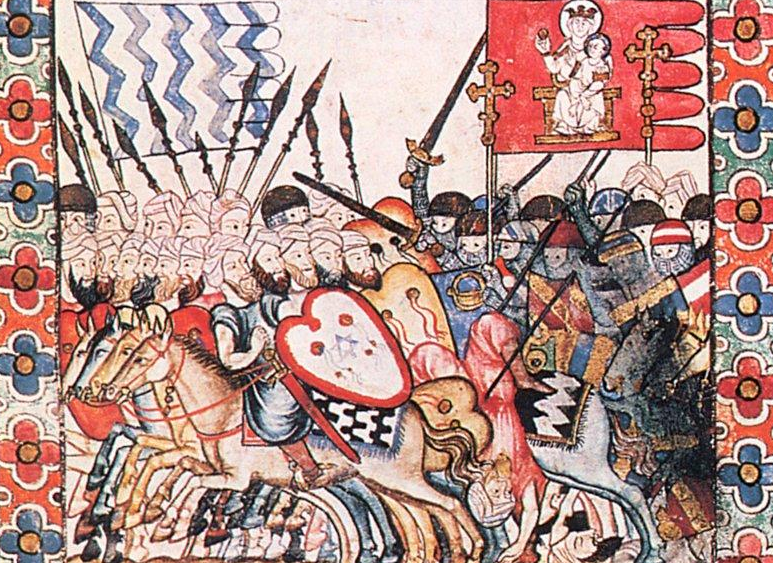 Conquest, Crusade, and Frontier Society
Post-1085
Pre-1085
Conflict based on wealth/territory not religion
Muslims and Christians as allies
Christians and Muslims as mercenaries
Arrival of Almoravids (fundamentalist Muslims from North Africa)
Arrival of Western European Christian warriors on pilgrimage and crusade
= conflict as jihad
/holy war
In today’s class…
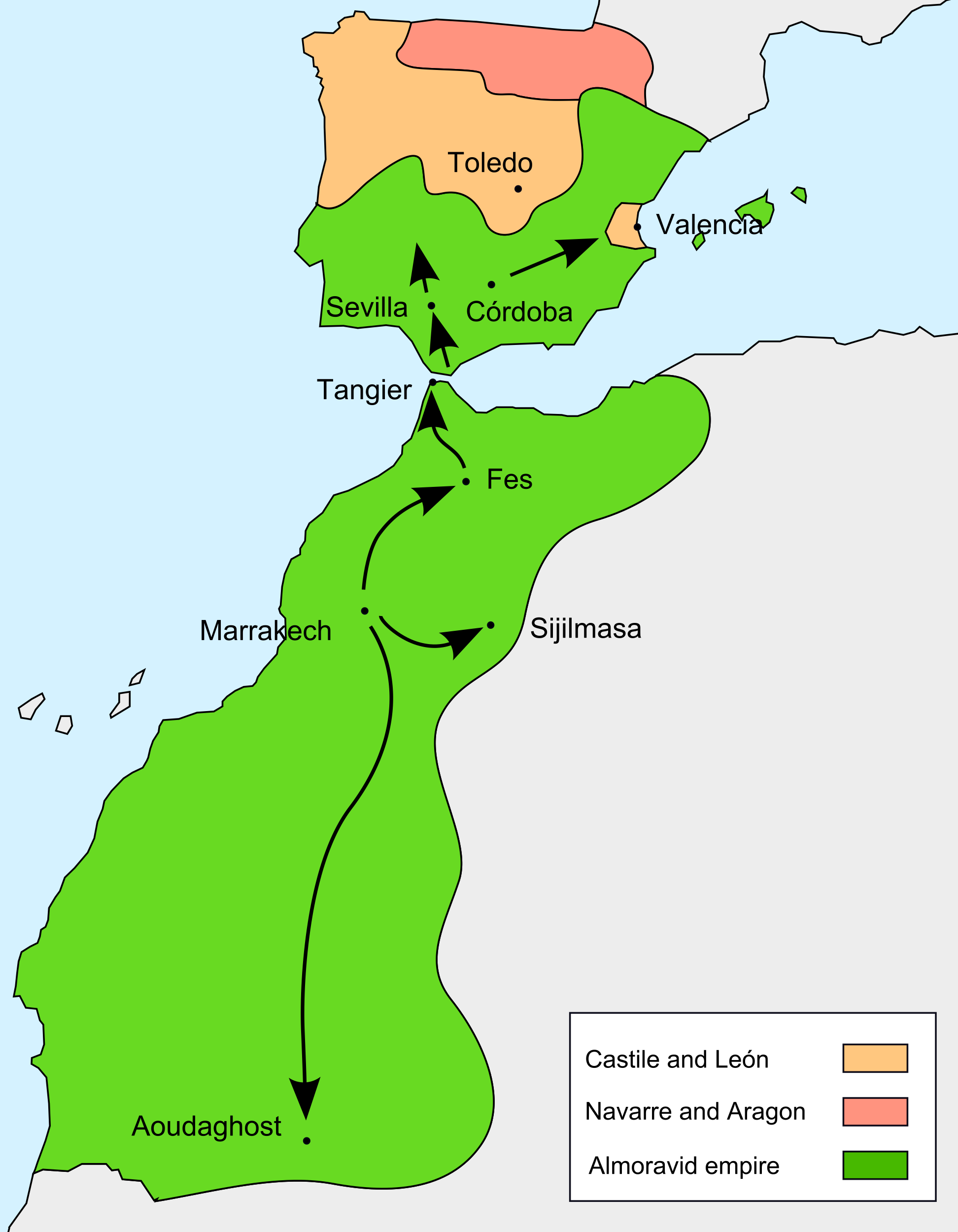 Almoravids
1040s
Established ribat by Ibn Yasin
1050s
Conquered Morocco
Conquered Ghana
1070s
1120
Conquered Taifa kingdoms in Iberia
1086-
1108
Almoravids and Taifas
Alfonso VI of Castile-León
Defeated and imprisoned by Alfonso 1071 +1073
(1041-1109)
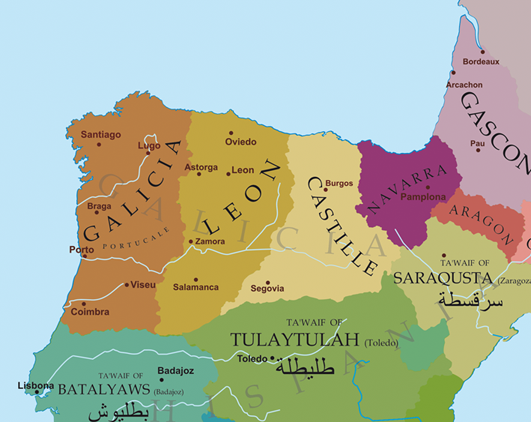 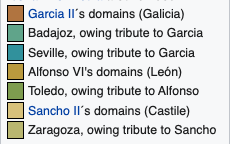 1065
Killed (by Alfonso?) 1072
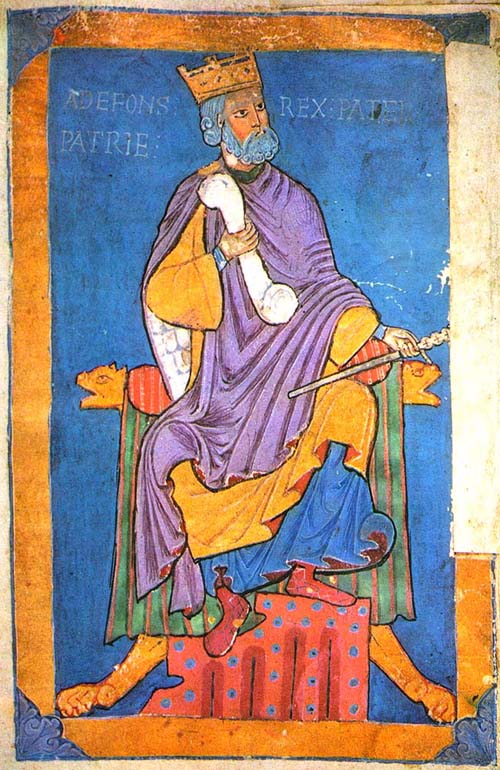 Alfonso VI and the Taifa of Toledo
Poor leadership of Al-Qadir = conquest of Toledo by Alfonso (1085)
Image: Cathedral of Santiago (13th c.)
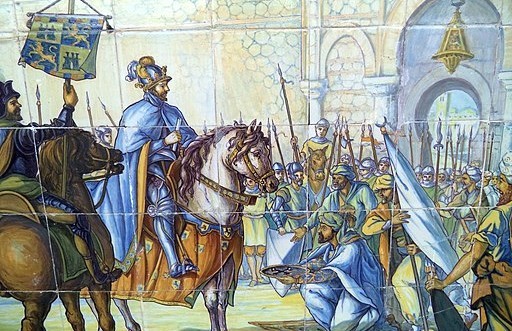 Alfonso VI conquers Toledo
Tiled image: 
Plaza de España, Seville
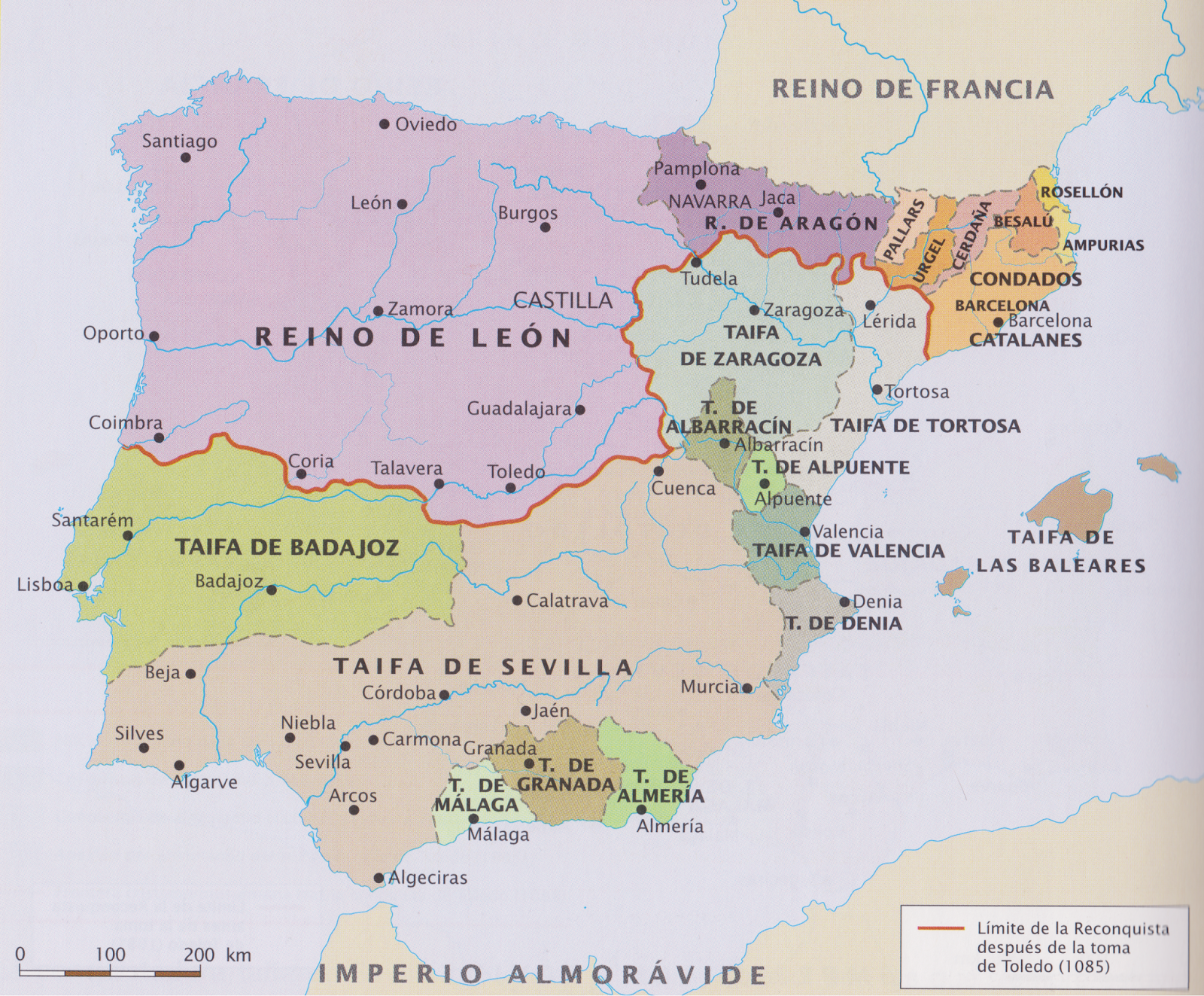 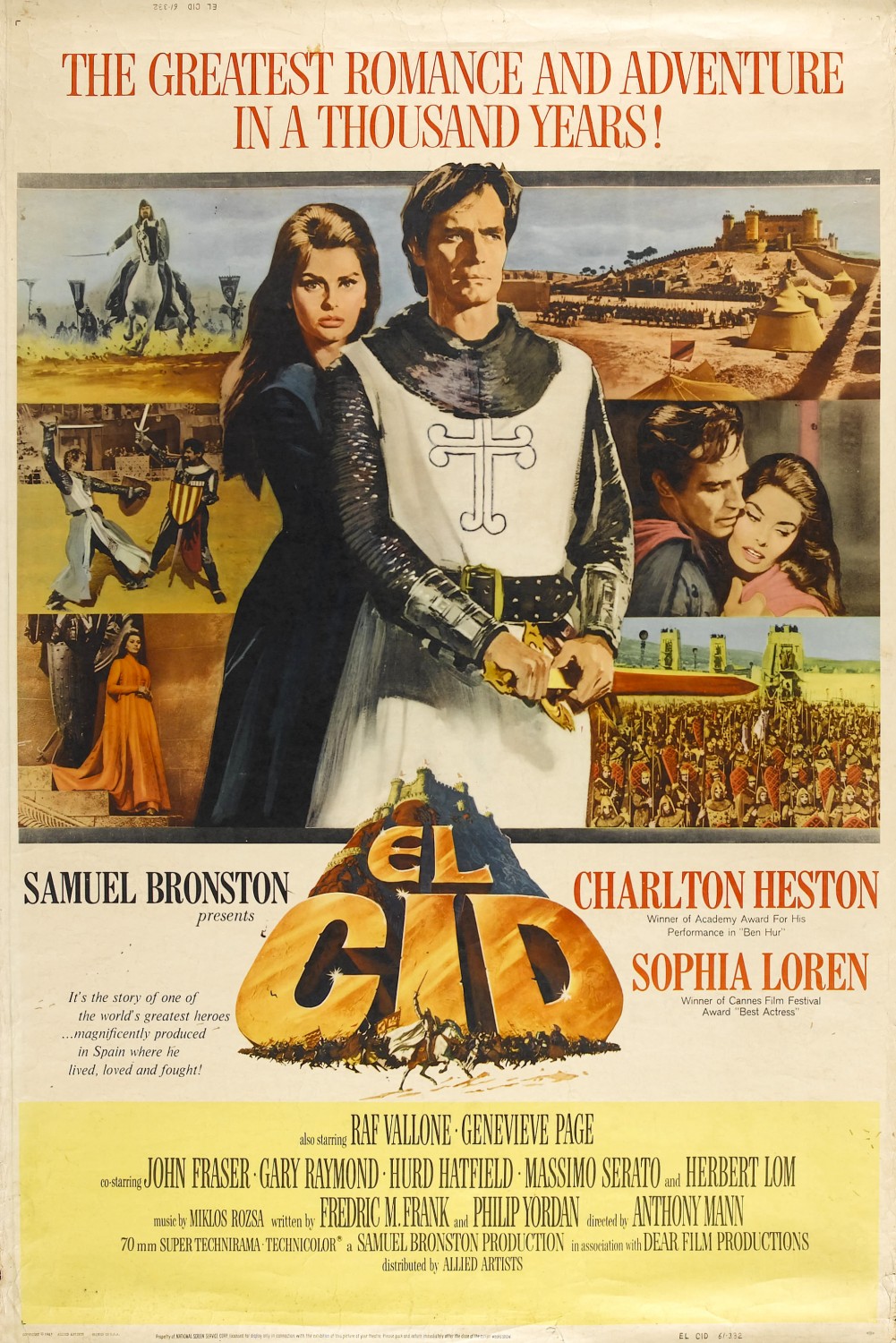 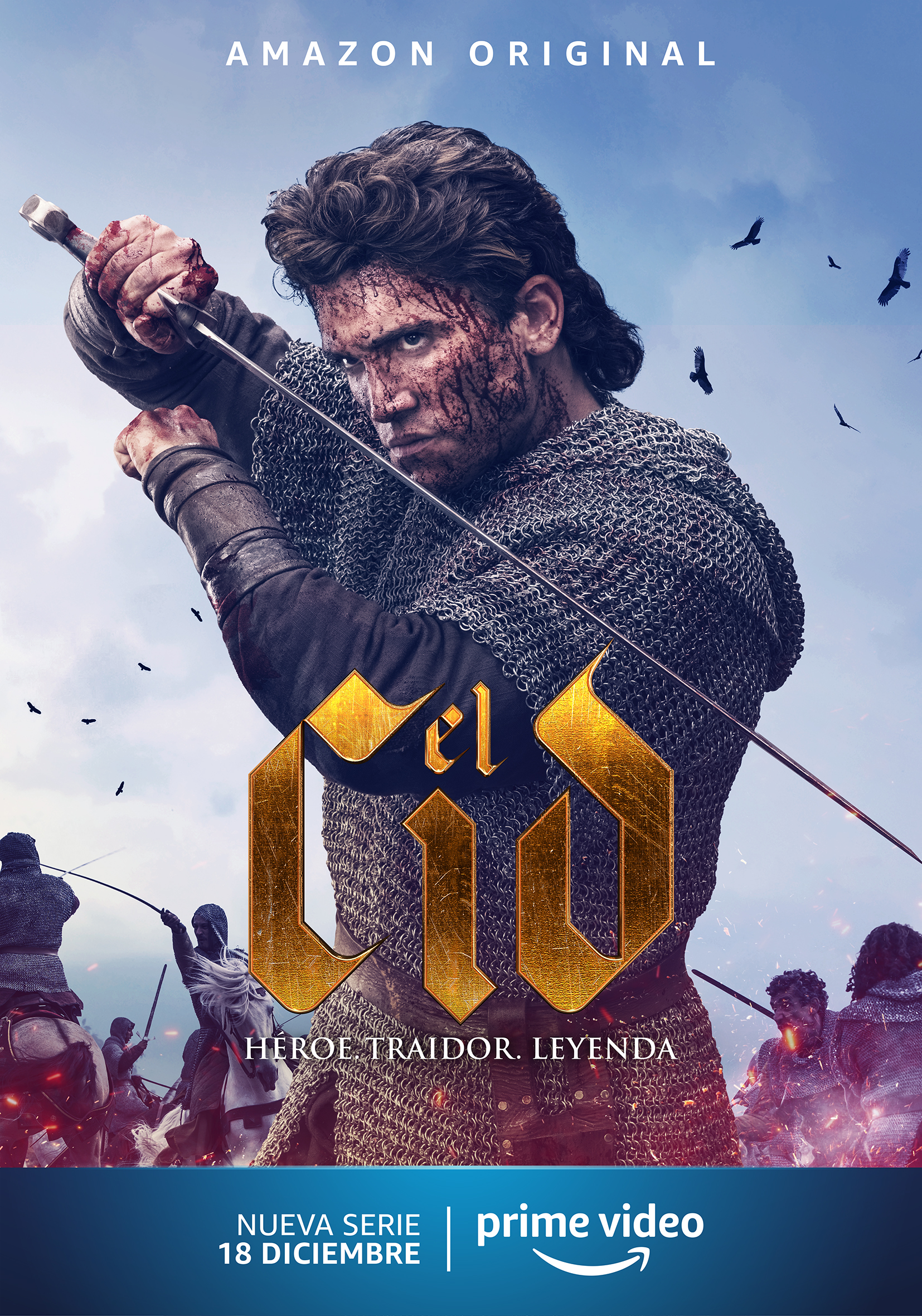 Rodrigo Díaz 
de Vivar 
“El Cid”
(1043?-1099)
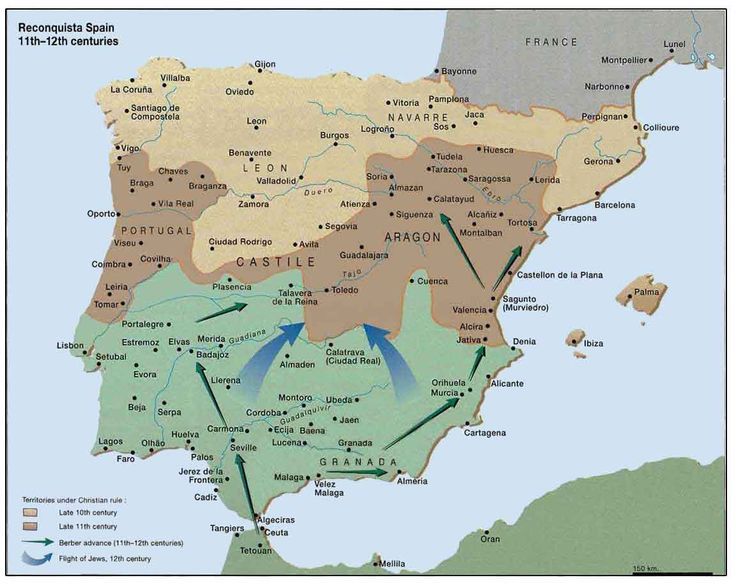 1090-1110
Almoravids conquer taifas
Almoravids defeat Alfonso VI at Badajoz (1086)
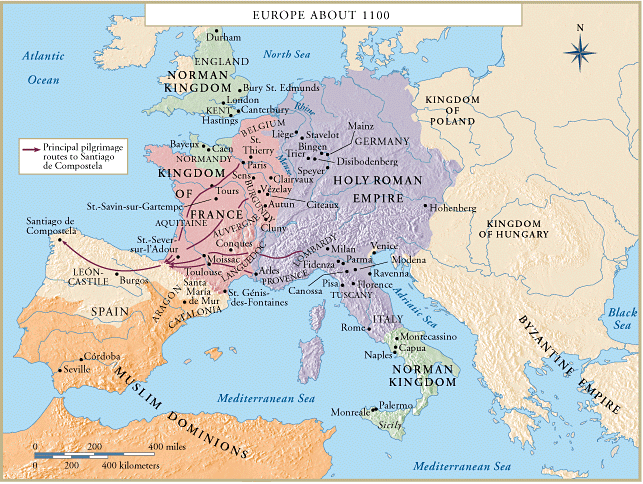 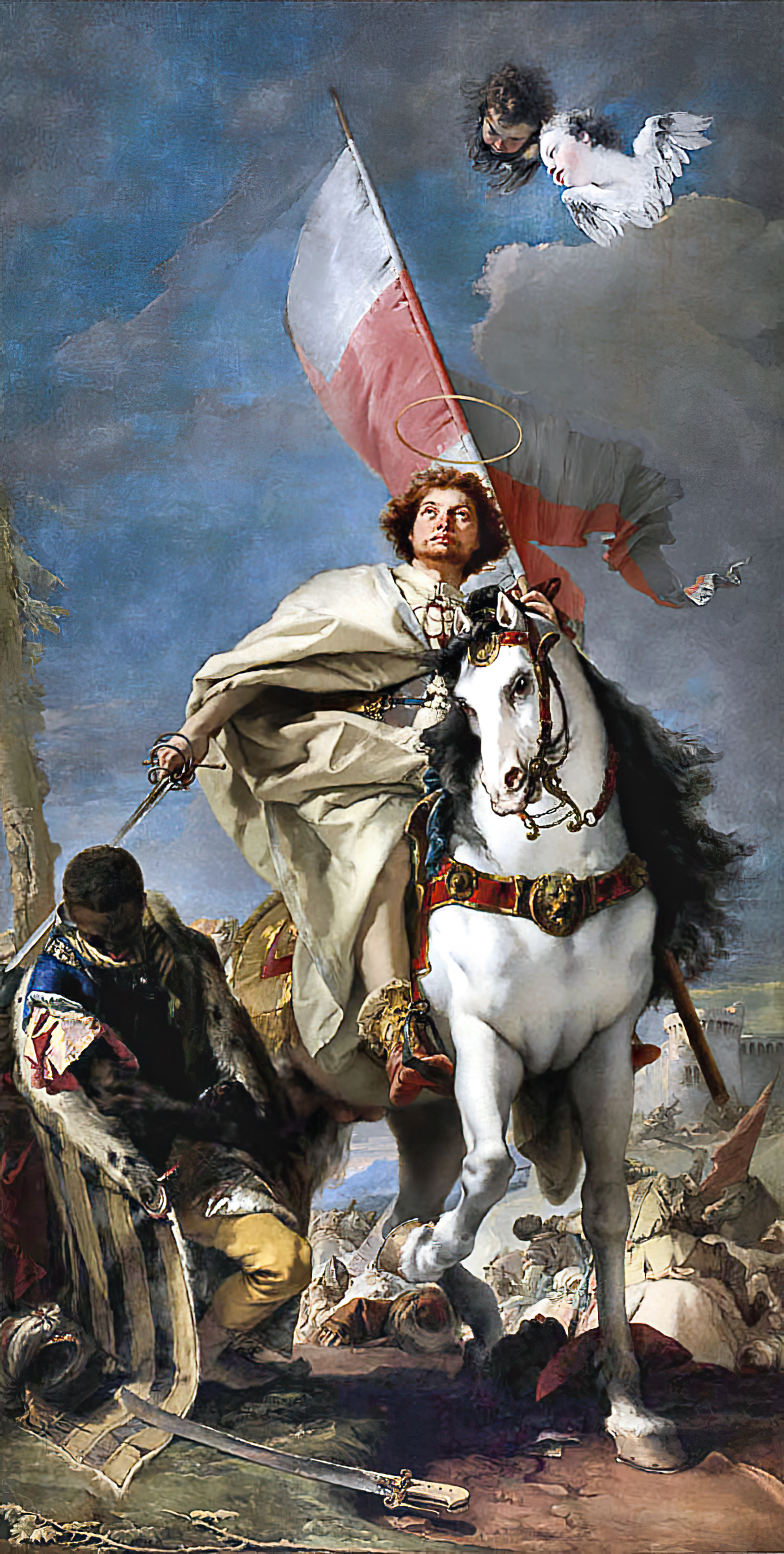 Warrior-Pilgrims and Santiago de Compostela
St. James Matamoros (Moor Slayer) 18th c.
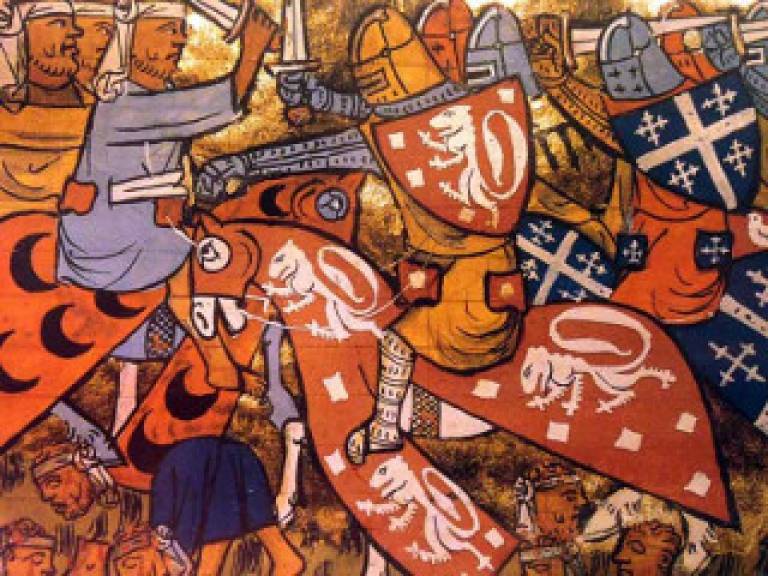 Pope Urban II (1095)
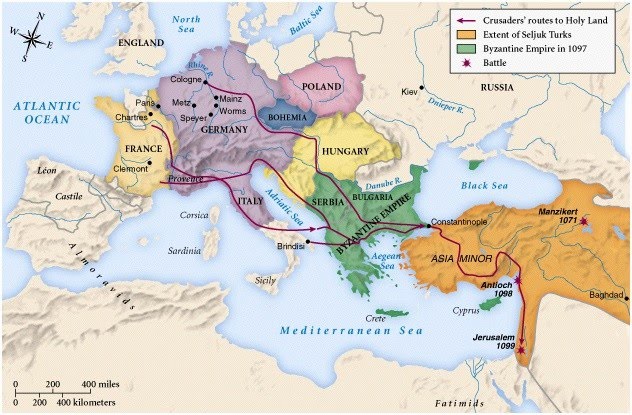 Conquest of Jerusalem (1099)
Frontier Society:
Minorities
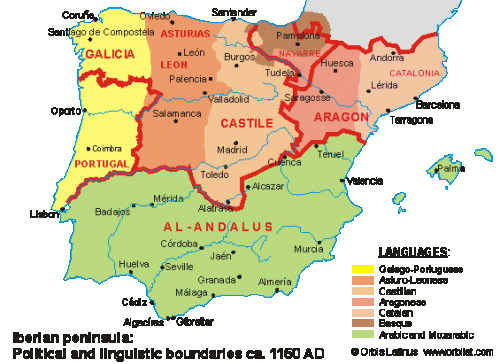 Jews as the “royal treasury”
Muslims as mudéjars
Jews = urban
Muslims = urban and rural
Frontier Society:
Urban Centres
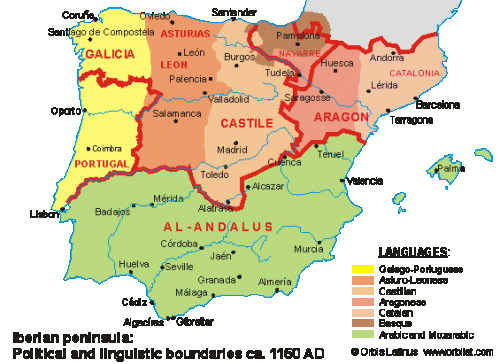 Militarized
Nobility dominated urban politics (Castile)
Role of defense
Frontier Society:
Women
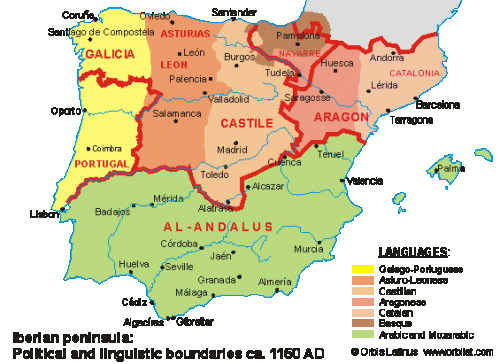 Arrive with families
Arrive on own
Arrive as captives
Toledo (1118): all married men required to have wives and children present to own property
Women, Property,
and Sexual Relationships
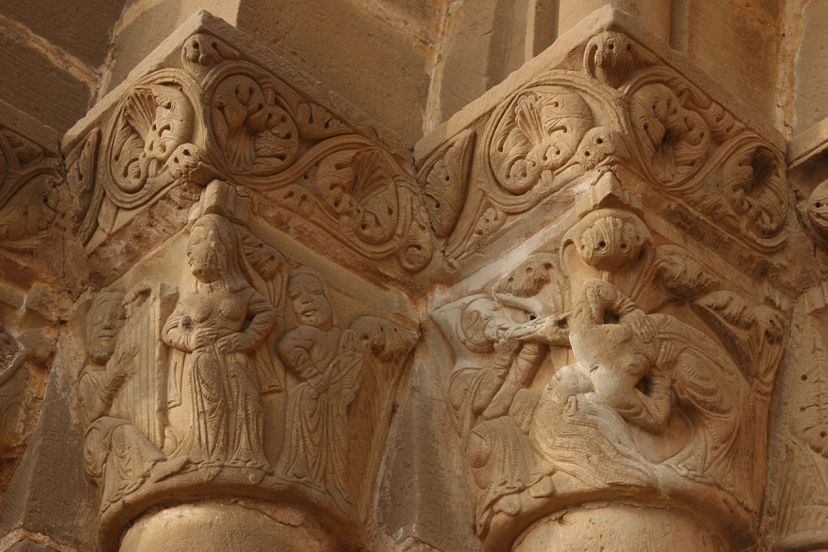 Partible inheritance from Visigothic Code
Local fueros
Concubinage
Marriage by abduction
Image: Women carved in a church in Huesca
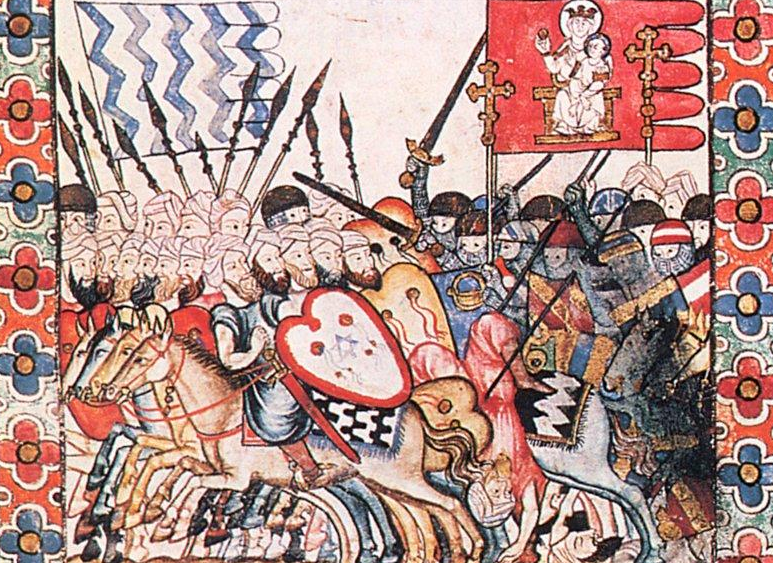 Conquest, Crusade, and Frontier Society